N-12
Periodic Table Trick for Electron Configurations
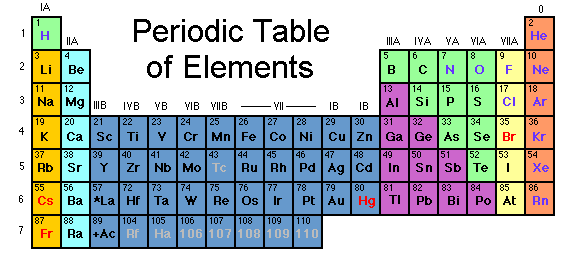 Target:  I can use the layout of the periodic table to help me write electron configurations.
Link to YouTube Presentation: https://youtu.be/ZBficpKEfFI
N-12
Trick for writing electron configurations so you don’t have to use an orbital diagram
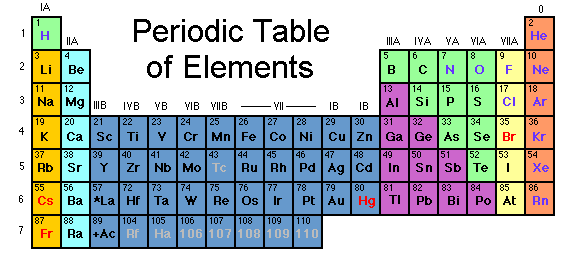 The periodic table orders elements for you!
p
s
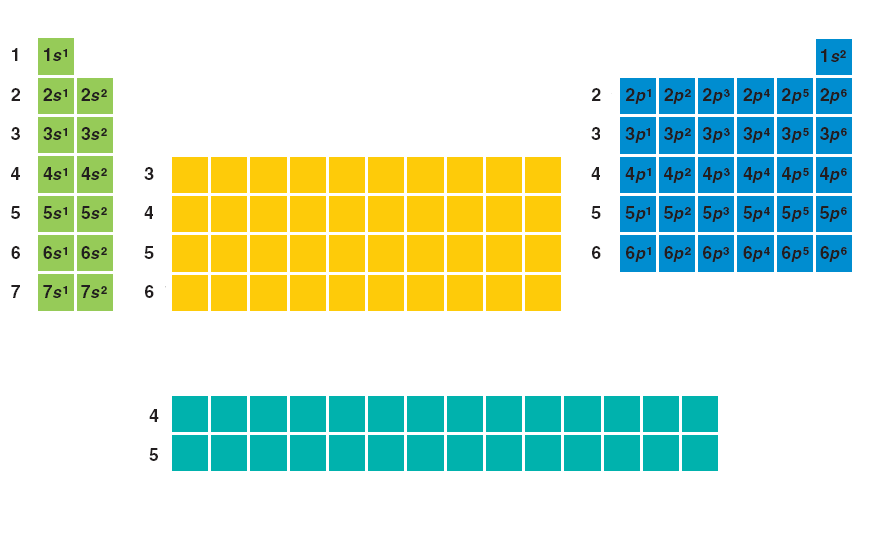 d
3d1     3d2      3d3      3d4      3d5     3d6      3d7      3d8    3d9     3d10

4d1     4d2      4d3      4d4      4d5      4d6     4d7      4d8    4d9     4d10

5d1     5d2      5d3      5d4      5d5      5d6      5d7      5d8   5d9     5d10

6d1      6d2      6d3      6d4     6d5      6d6      6d7      6d8    6d9    6d10
f
4f1       4f2        4f3        4f4       4f5       4f6      4f7        4f8     4f9       4f10    4f11     4f12    4f13    4f14

5f1       5f2       5f3        5f4       5f5        5f6       5f7       5f8     5f9      5f10     5f11     5f12    5f13    5f14
Energy level
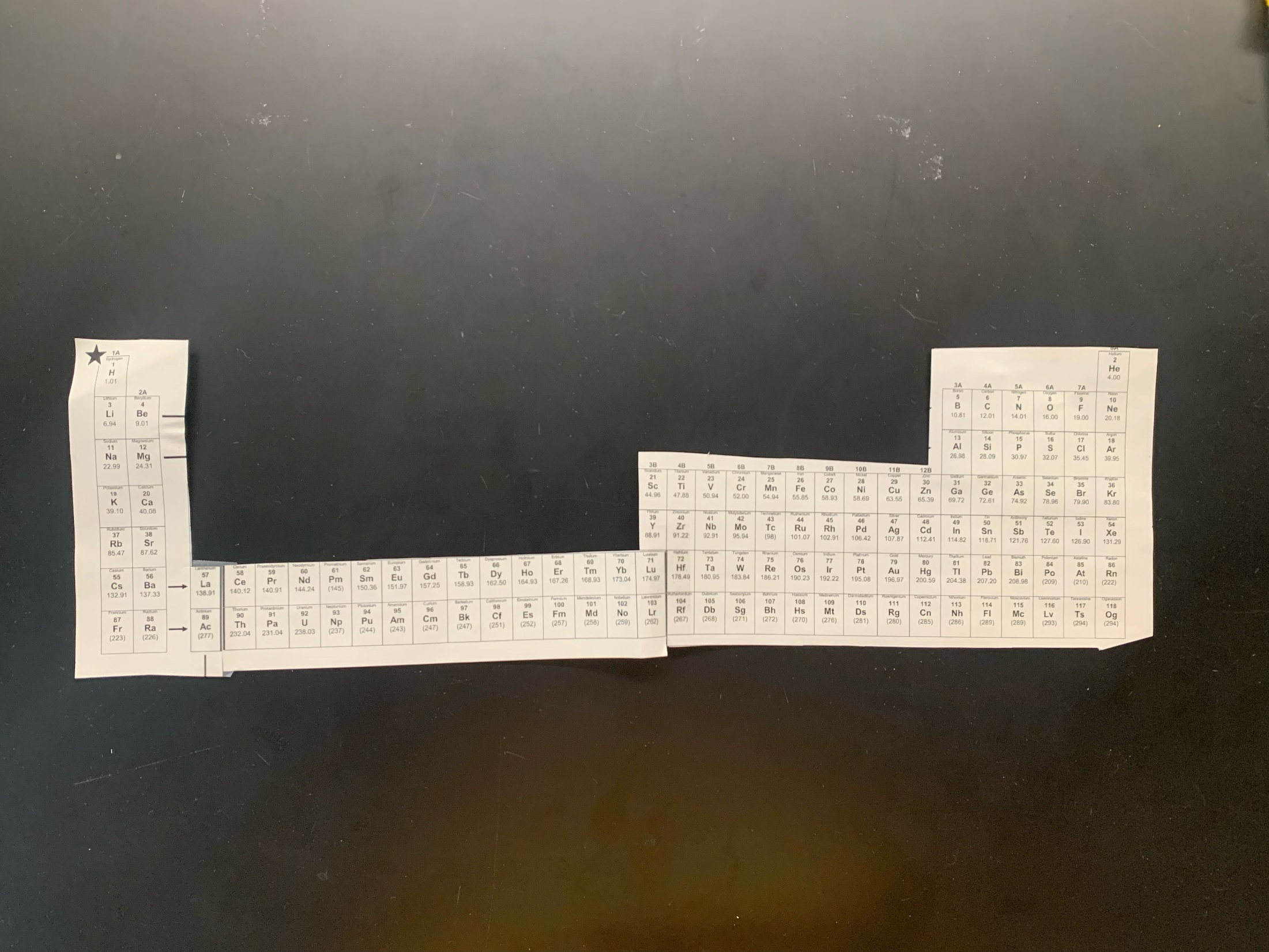 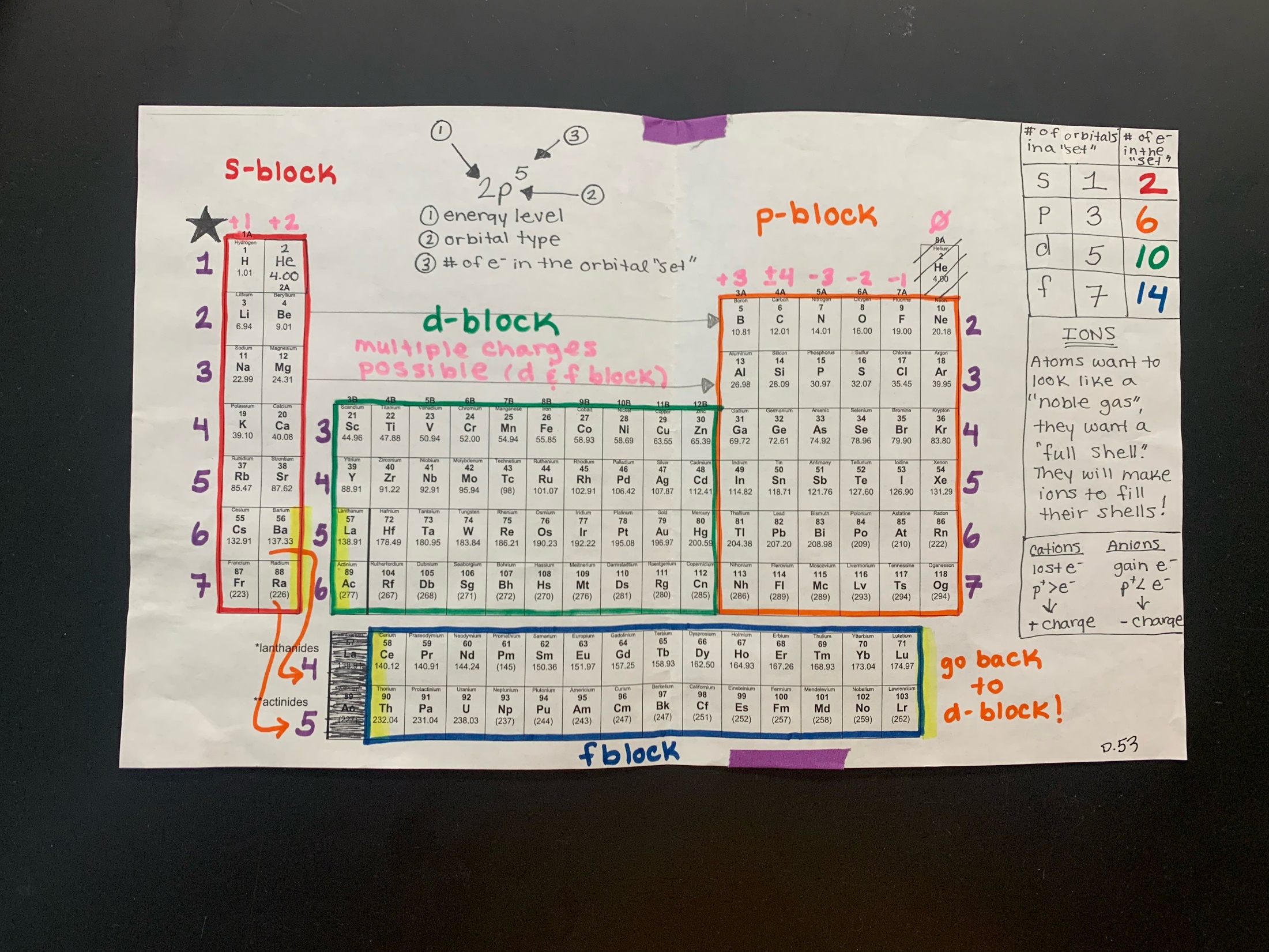 YouTube Link to Presentation of Mrs. Farmer setting up the Periodic Table and showing how to do the trick:https://youtu.be/ZBficpKEfFI
Another video on setting up your periodic table
https://www.youtube.com/watch?v=qb0hia__crM

Another video on using your periodic table to write configs.
https://www.youtube.com/watch?v=ououF9nHUhk